Древний Египет
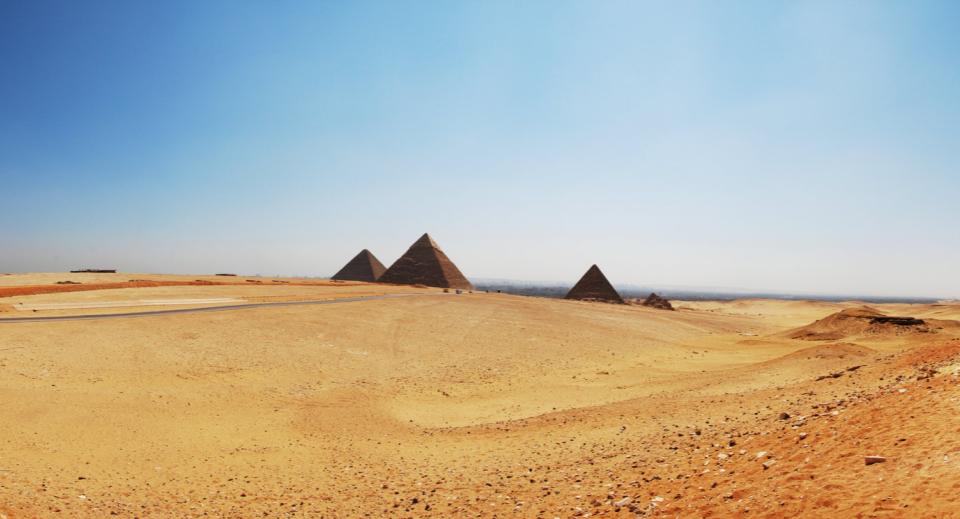 Древний Египет
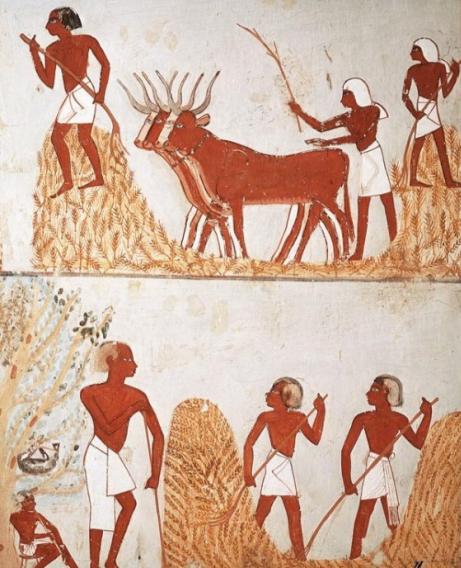 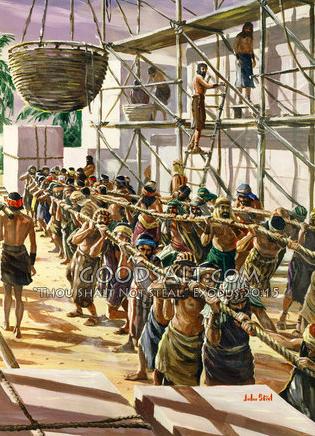 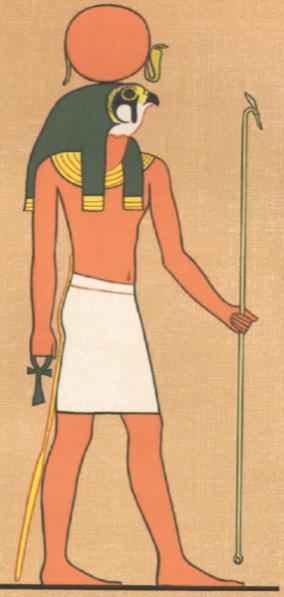 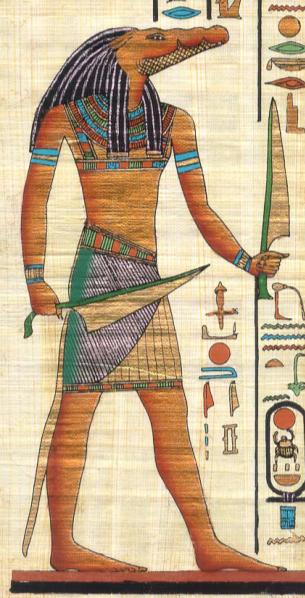 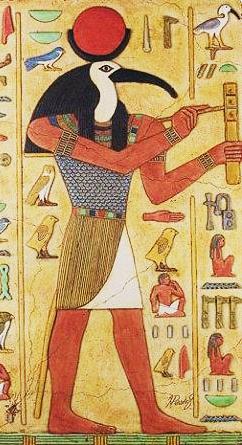 ТОТ
РА
сЕБЕК
Храм Луксор
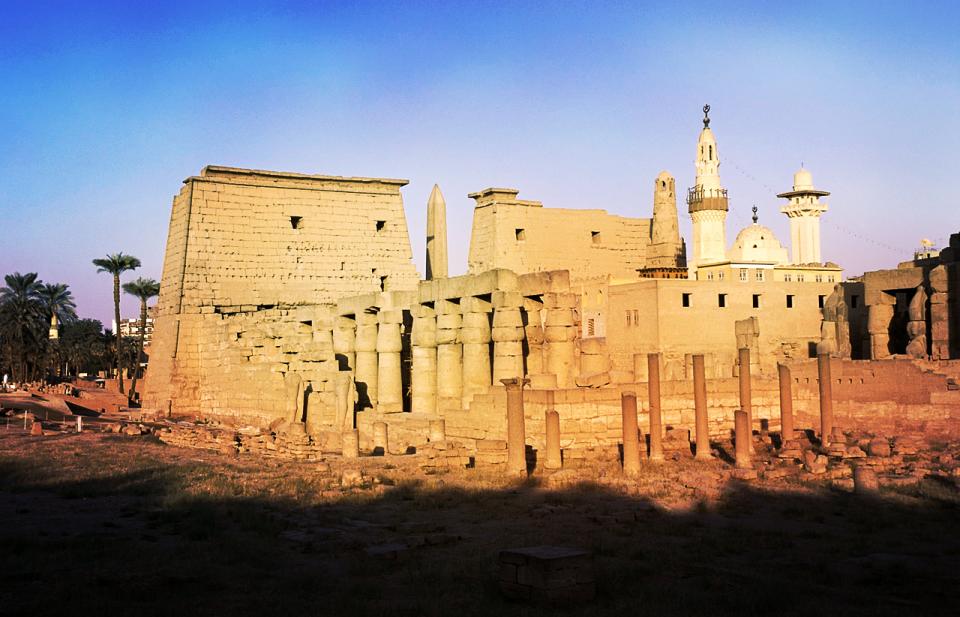 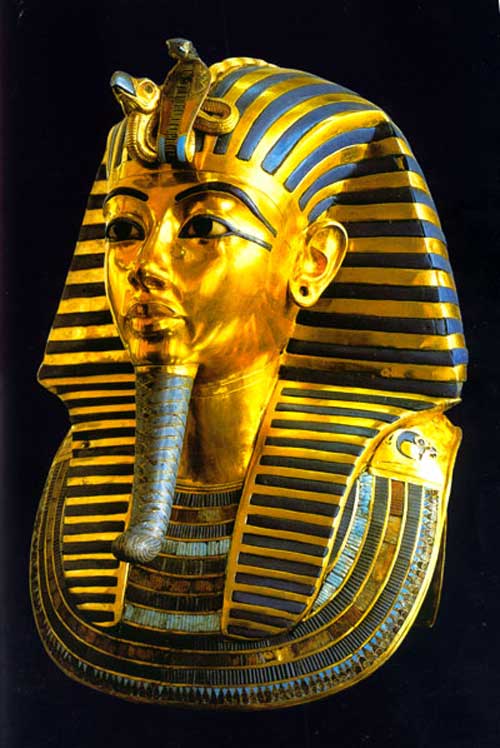 Фараон
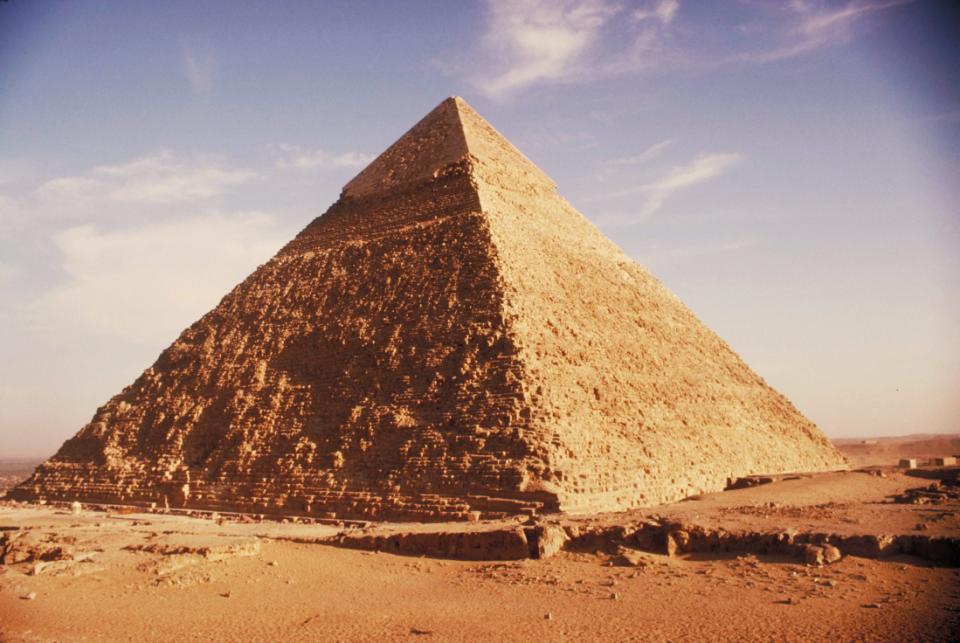 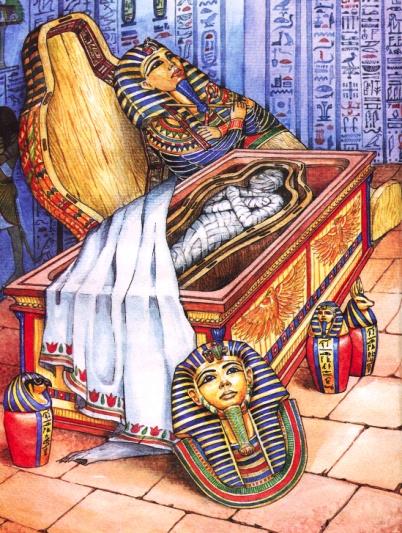 Саркофаг 
с мумией
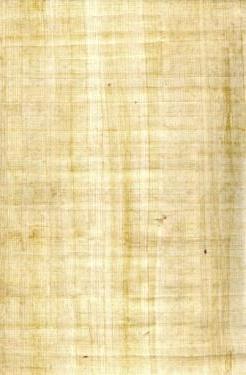 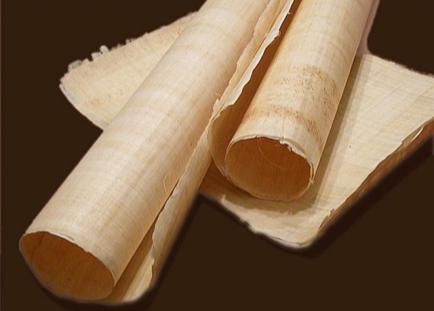 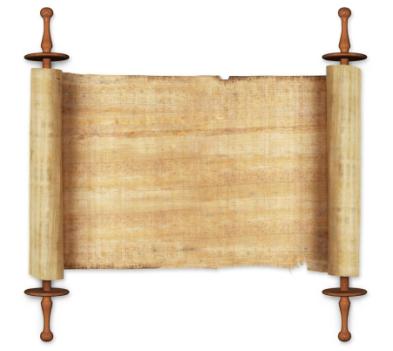 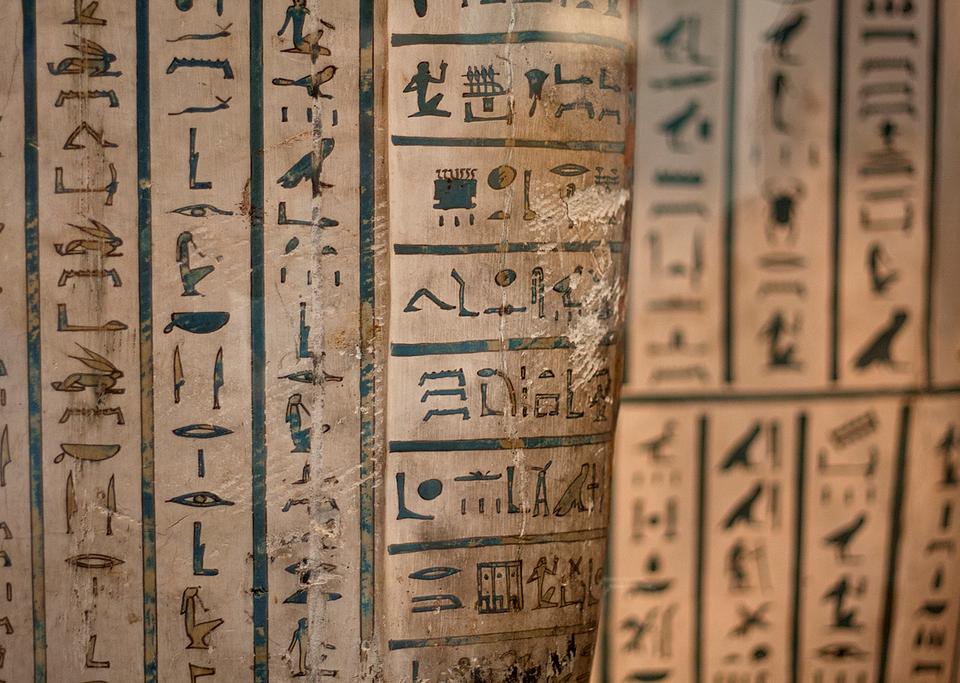 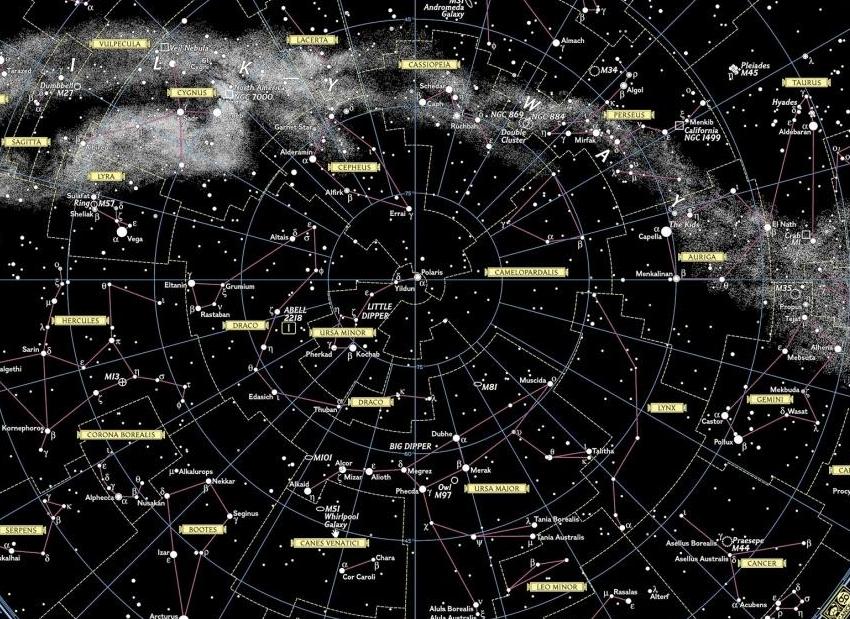 Карта звёздного неба
Солнечные часы
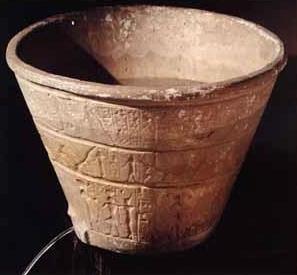 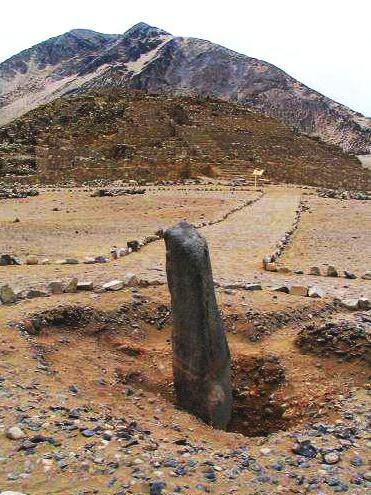 Водяные часы
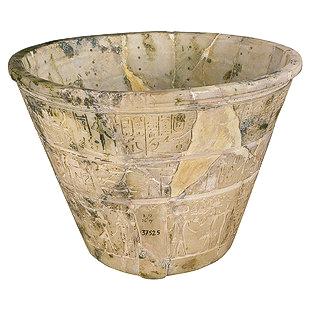 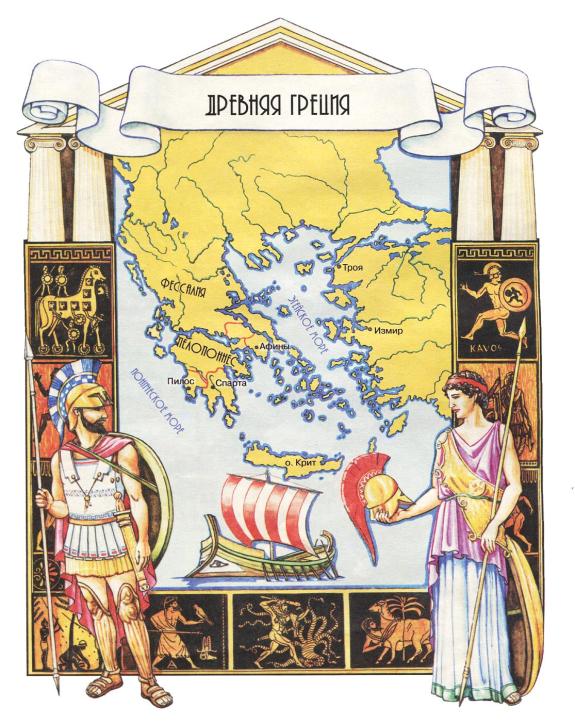 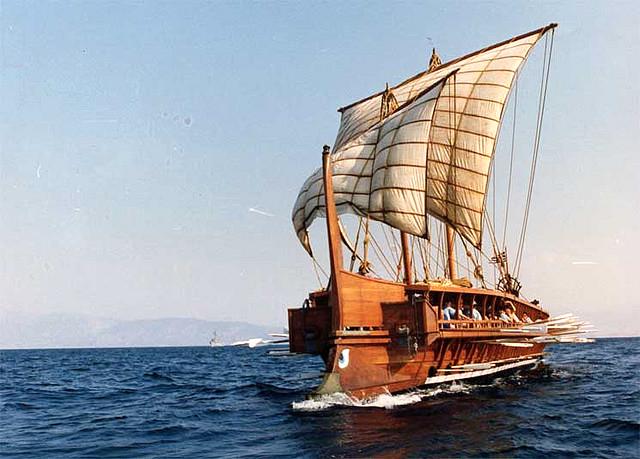 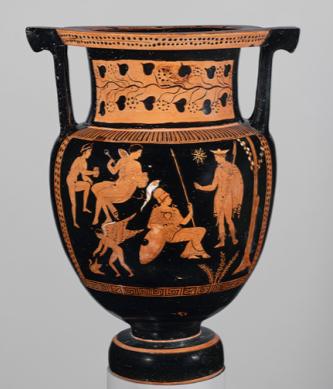 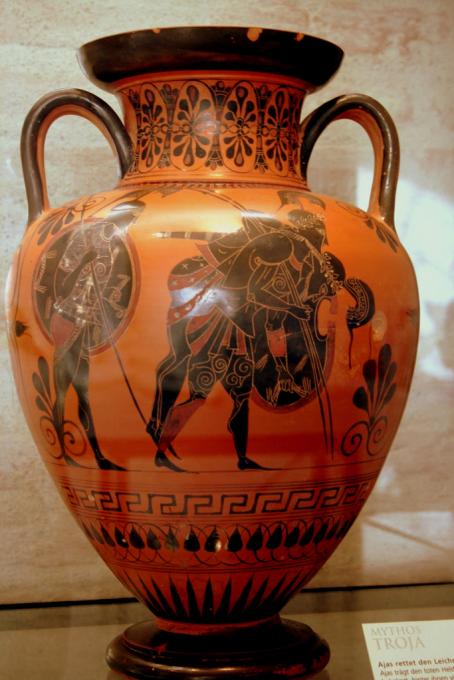 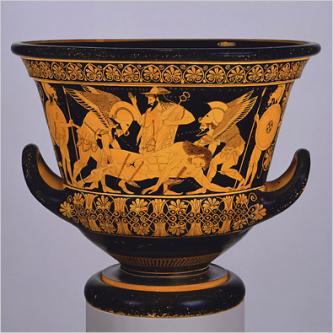 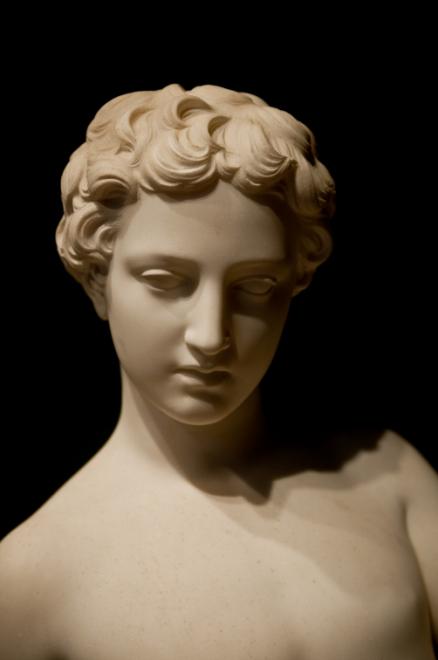 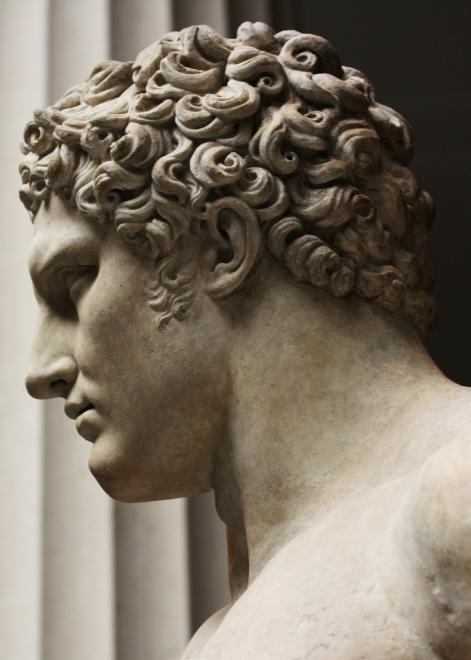 Греческая письменность
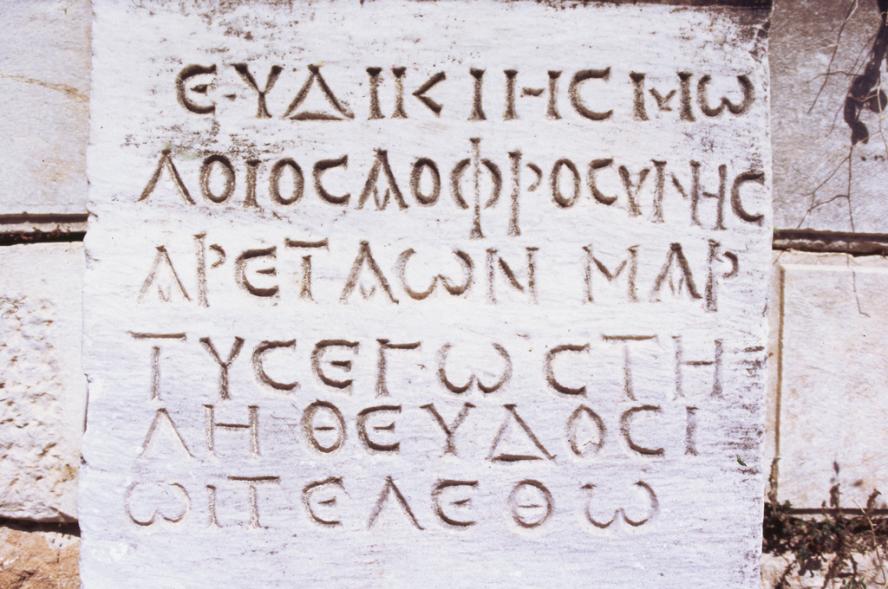 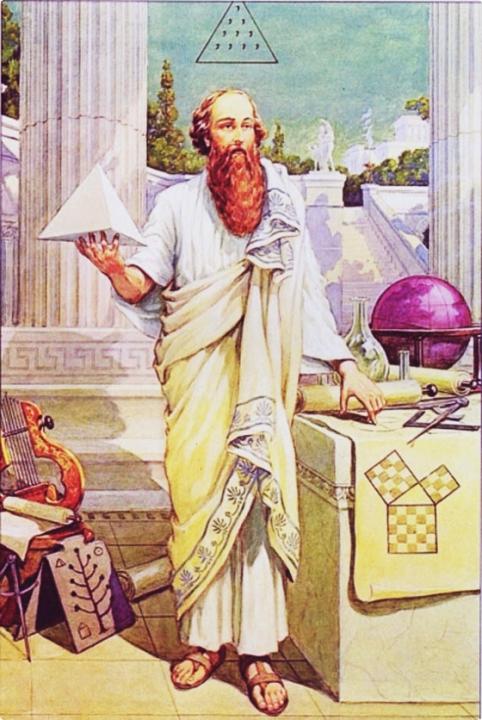 Учёный Пифагор
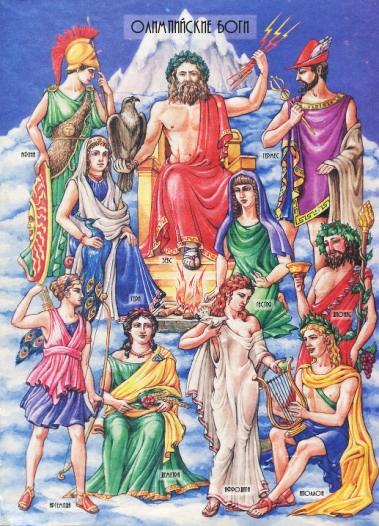 Парфенон
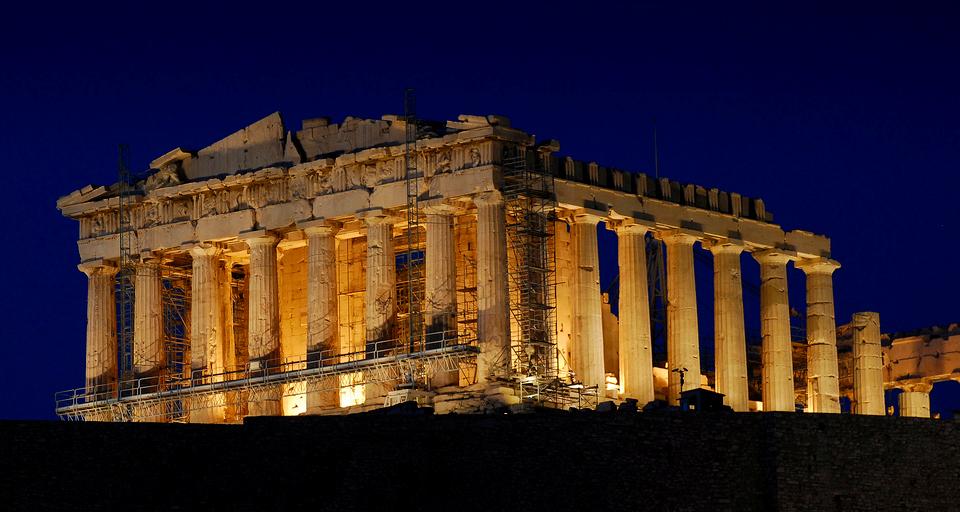 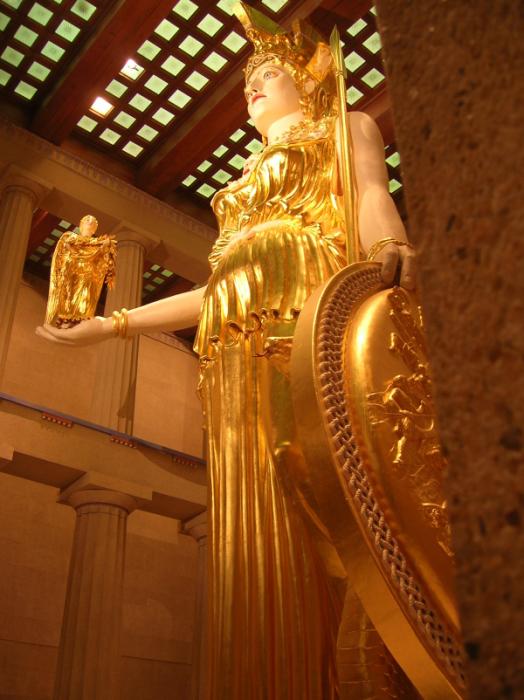 Богиня Афина
Скульптор - Фидий
Театр Греции
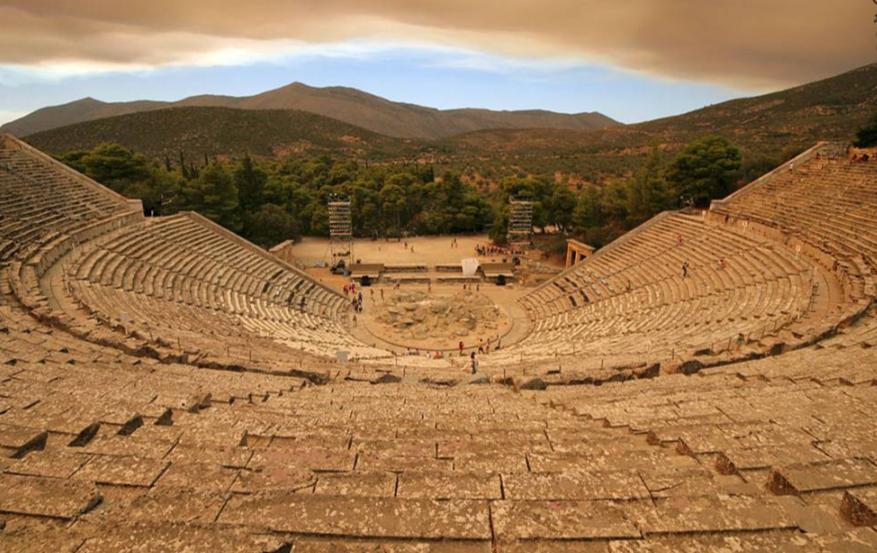 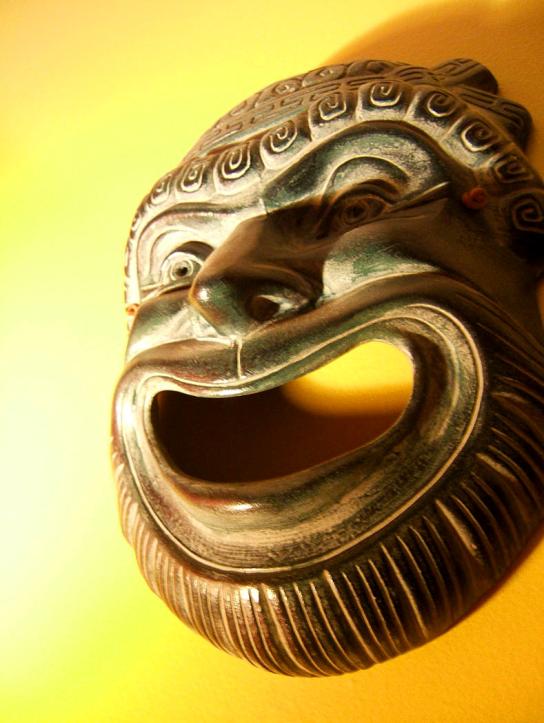 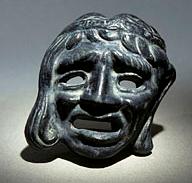 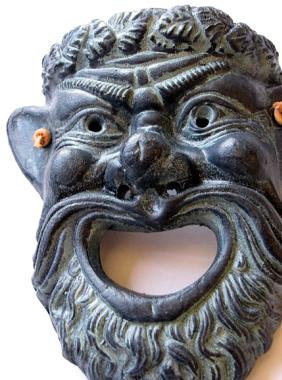 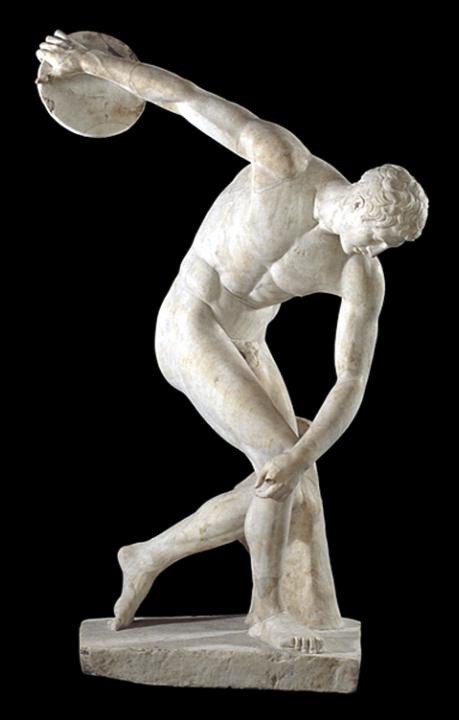 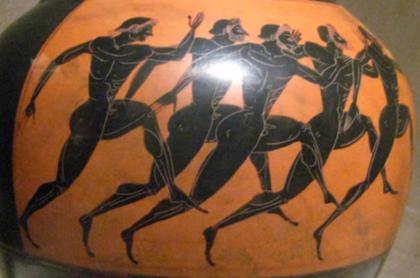 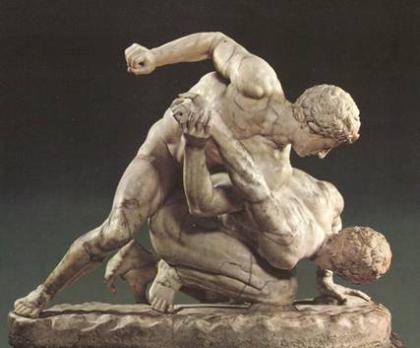 Древний Рим
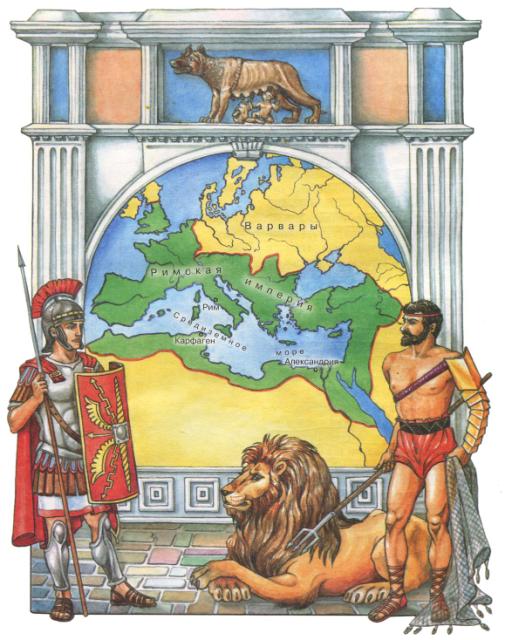 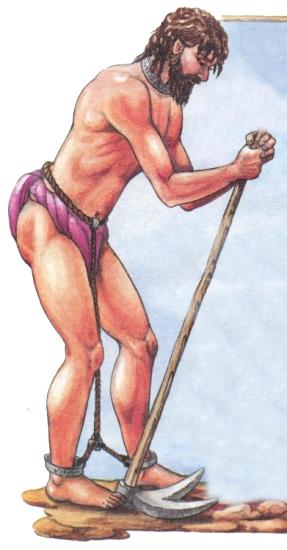 Раб в Древнем Риме
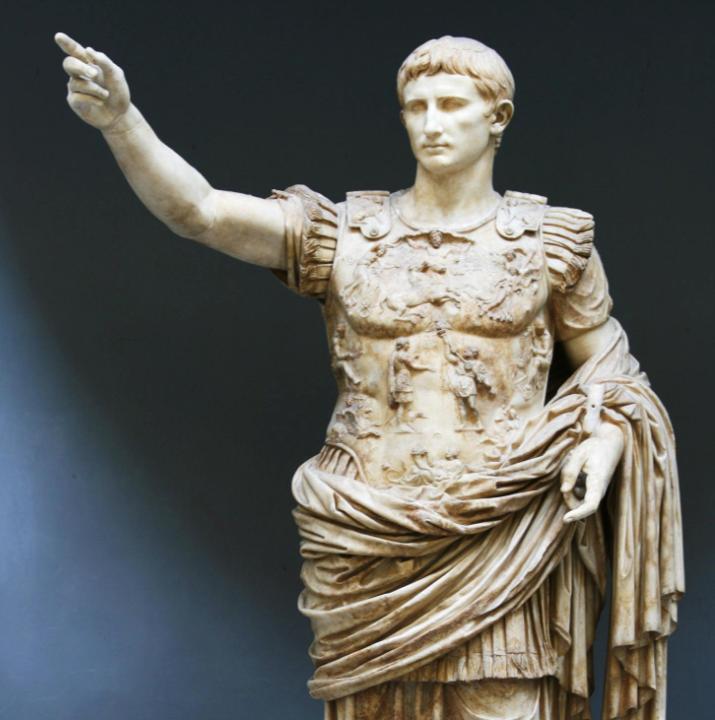 Император
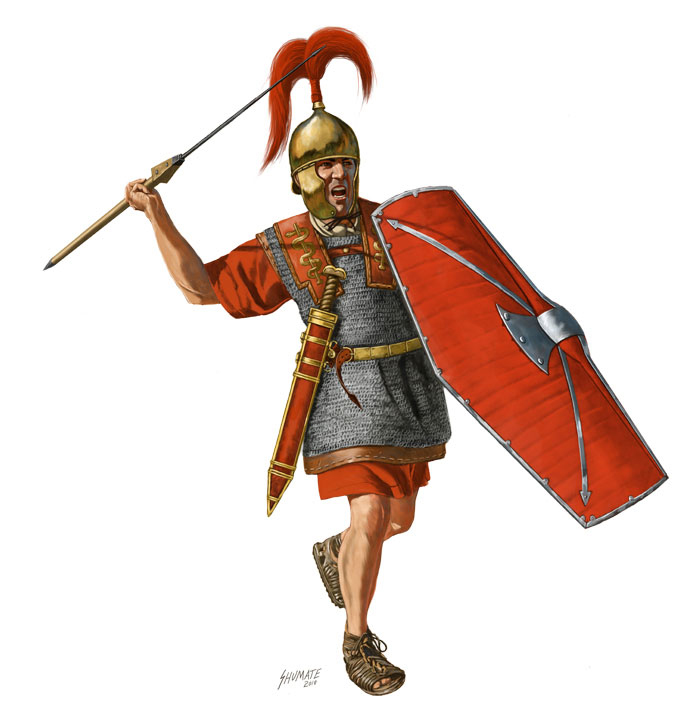 Легионер
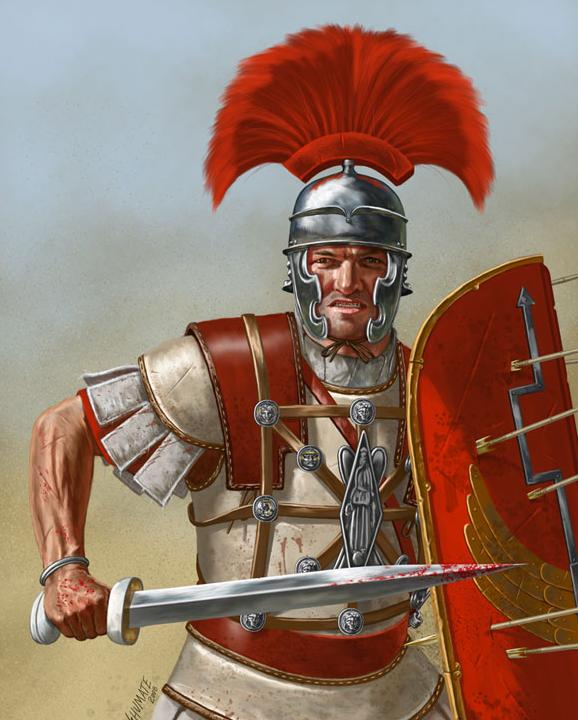 Центурион
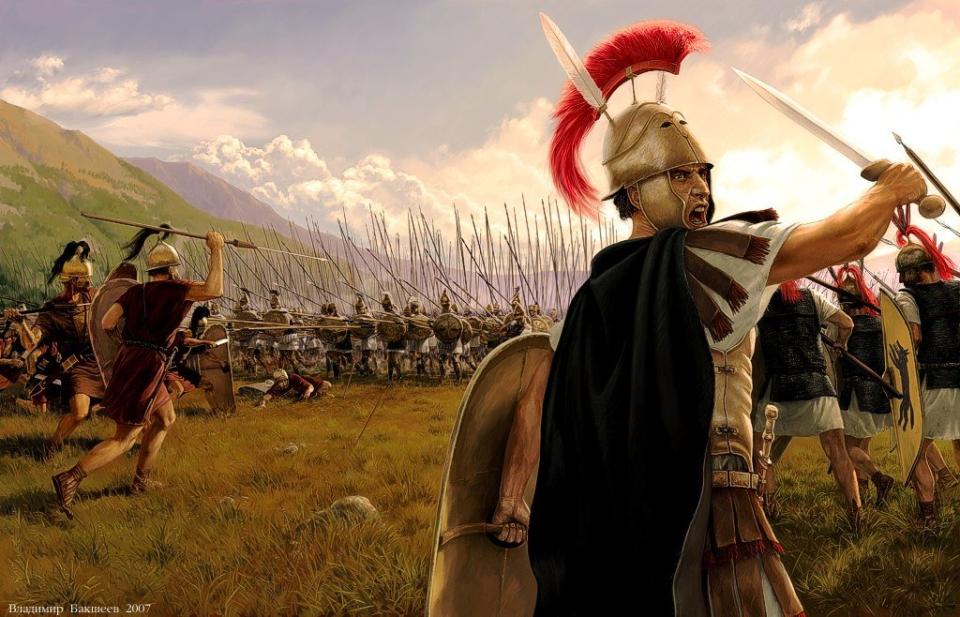 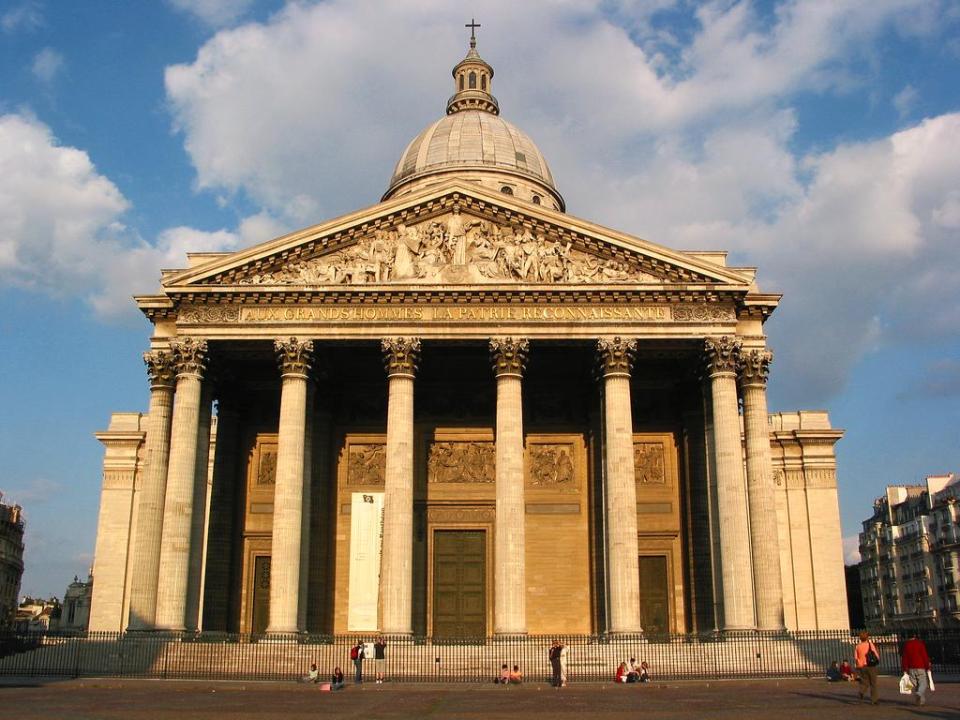 Пантеон
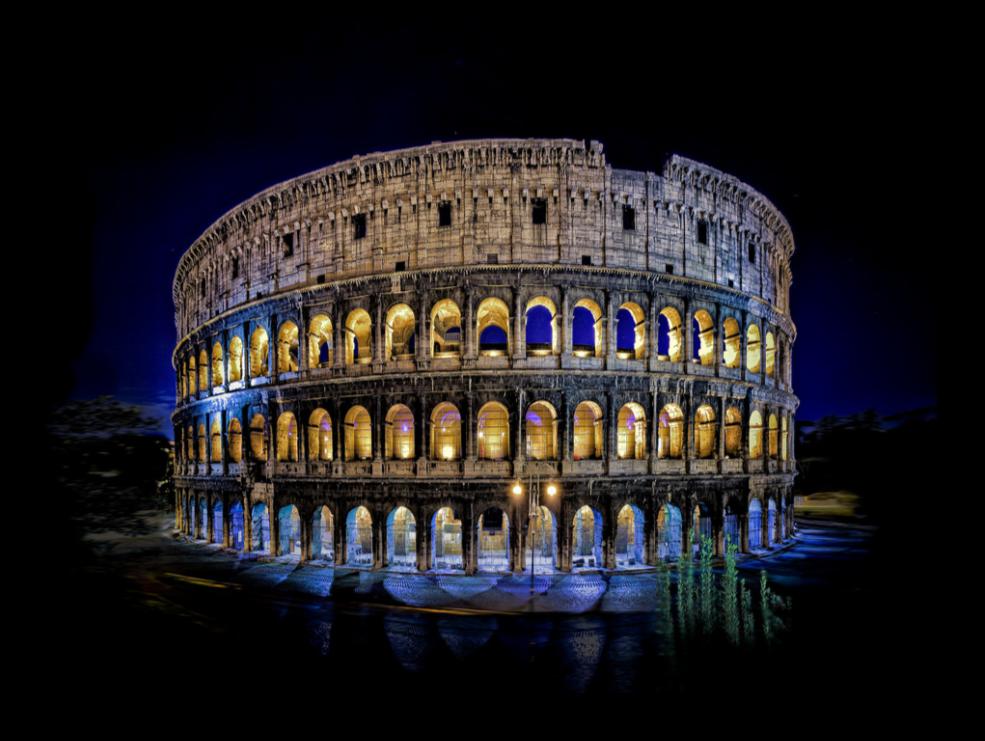 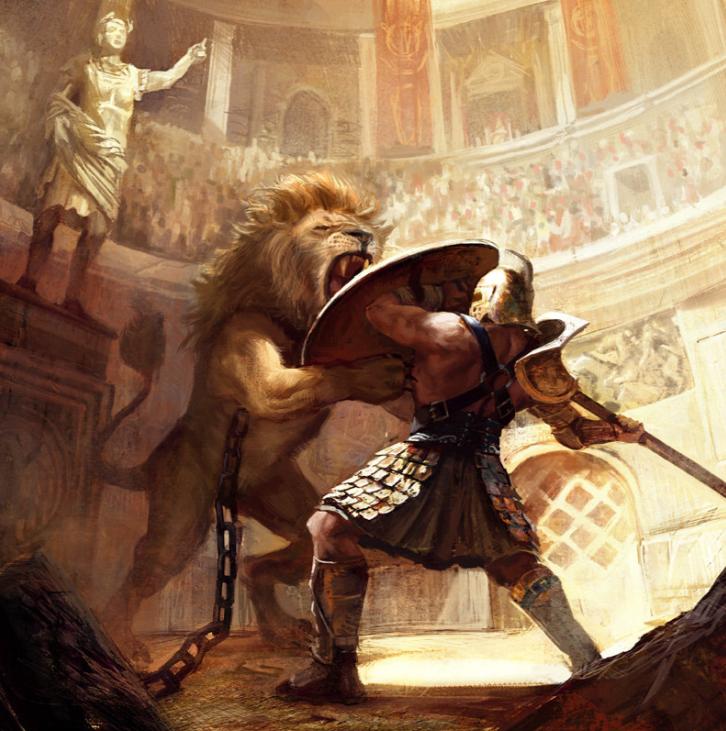 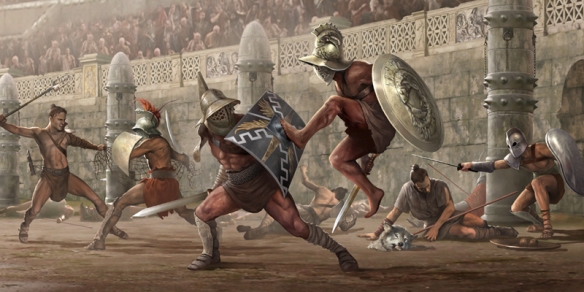 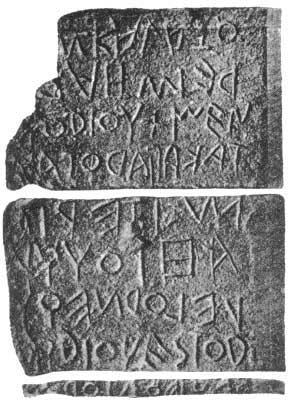 Надпись на латинском
языке
Руины Помпей
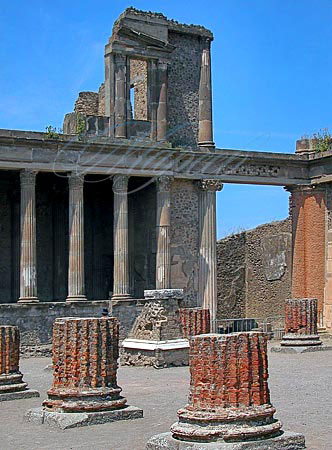 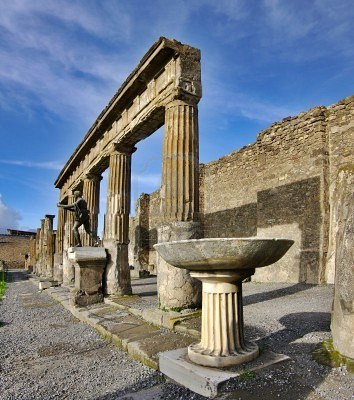 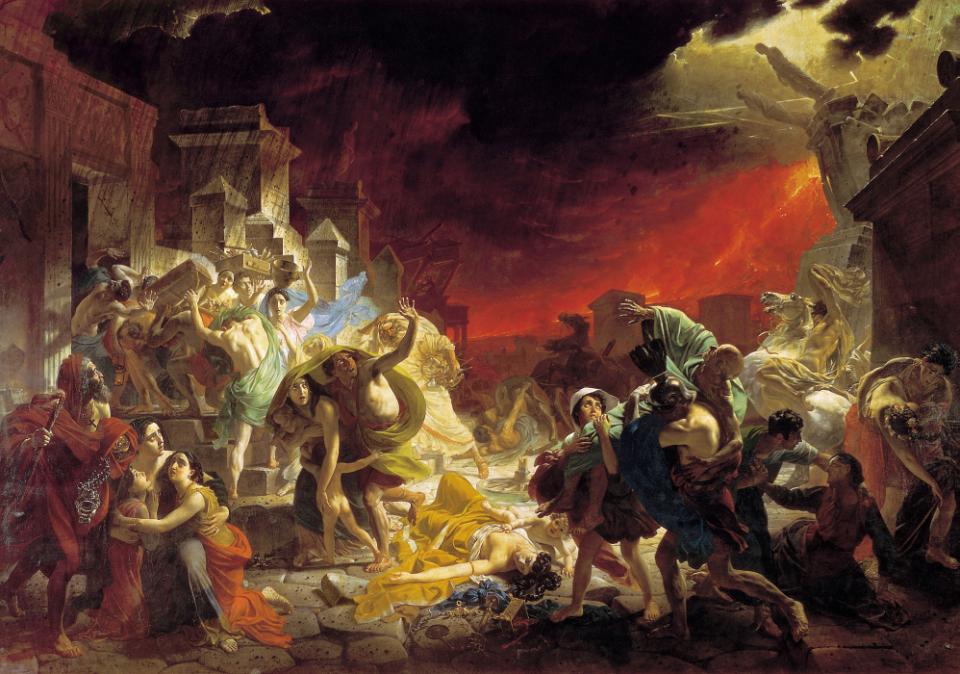